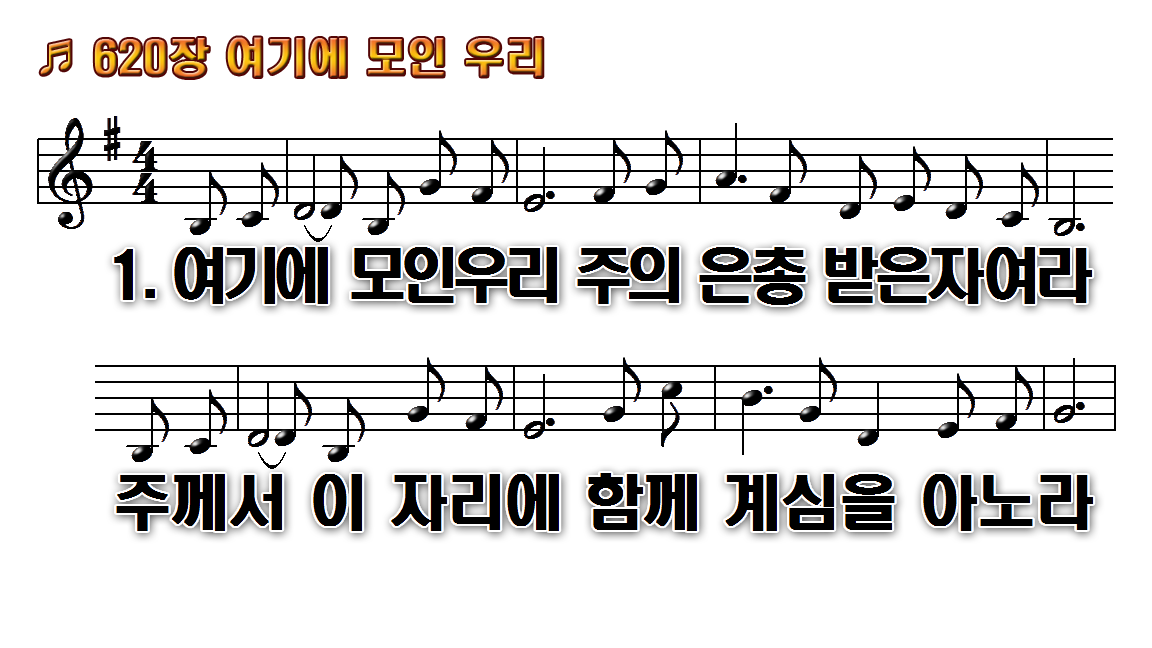 1.여기에 모인 우리 주의 은총
2.주님이 뜻하신 일 헤아리기
3.여기에 모인 우리 사랑받는
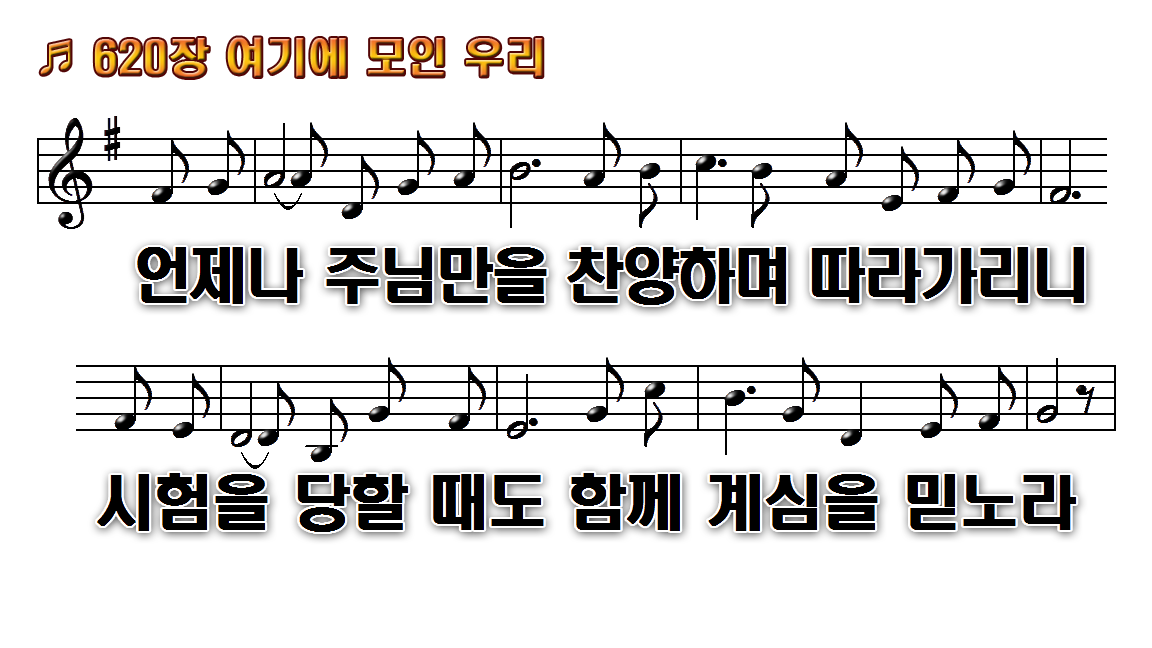 1.여기에 모인 우리 주의 은총
2.주님이 뜻하신 일 헤아리기
3.여기에 모인 우리 사랑받는
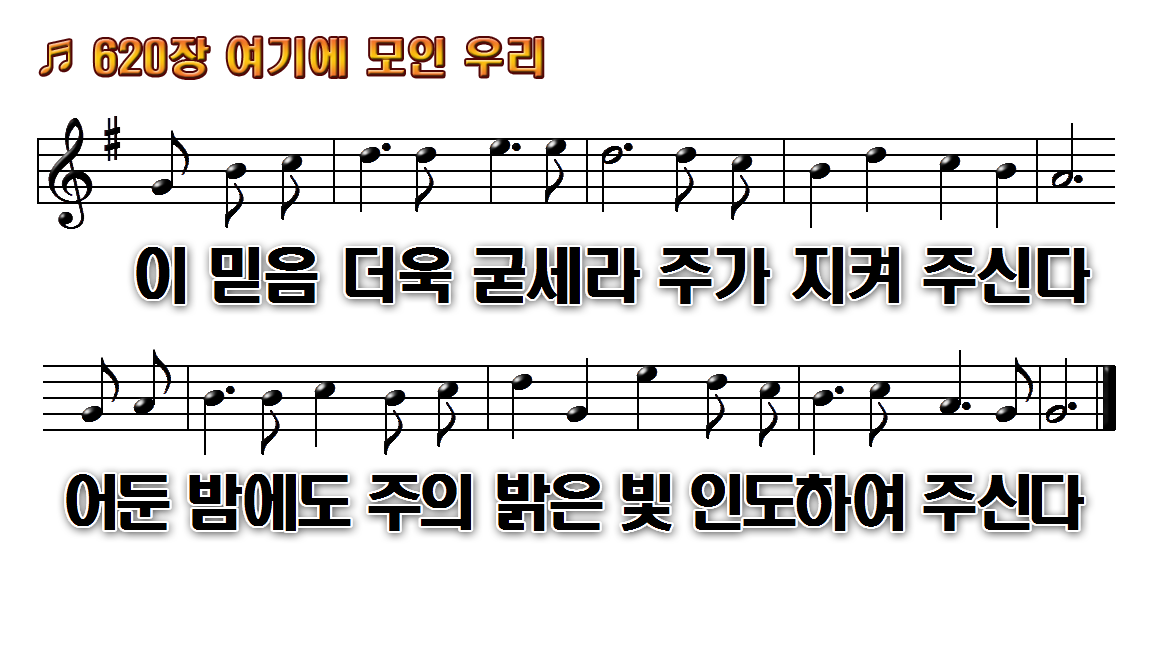 1.여기에 모인 우리 주의 은총
2.주님이 뜻하신 일 헤아리기
3.여기에 모인 우리 사랑받는
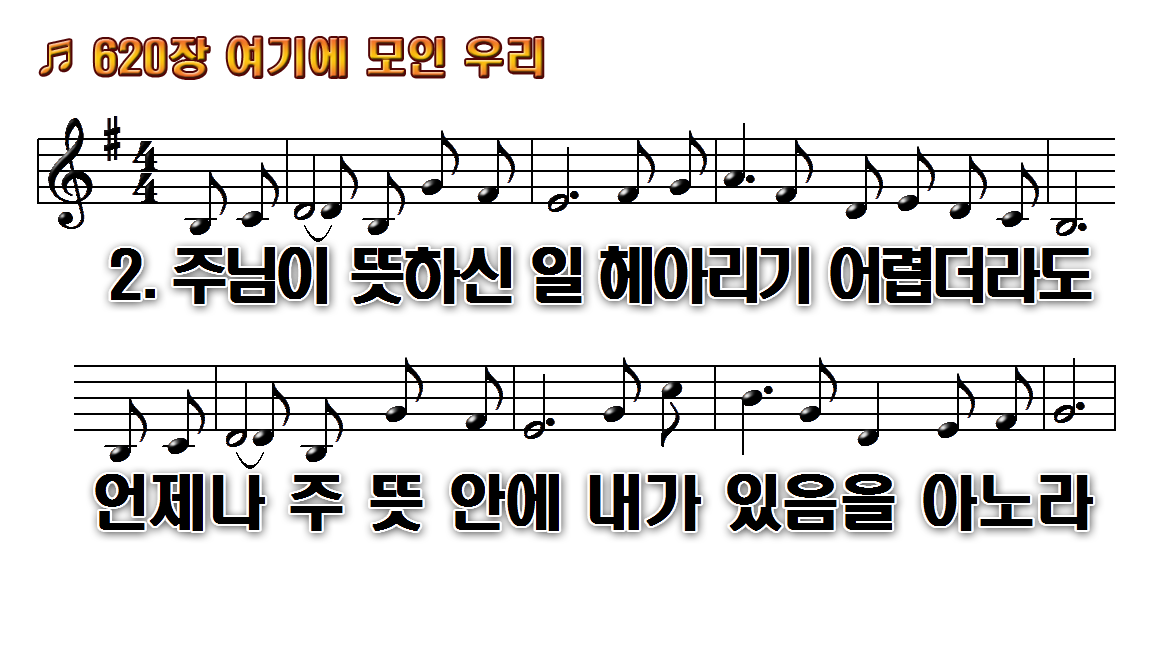 1.여기에 모인 우리 주의 은총
2.주님이 뜻하신 일 헤아리기
3.여기에 모인 우리 사랑받는
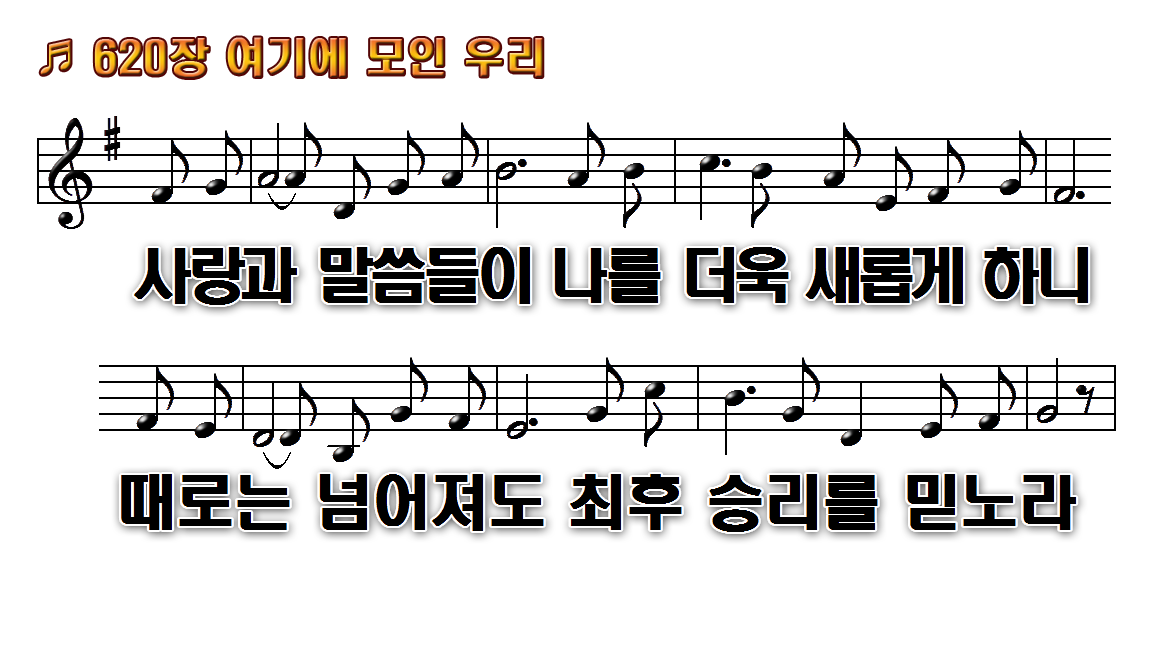 1.여기에 모인 우리 주의 은총
2.주님이 뜻하신 일 헤아리기
3.여기에 모인 우리 사랑받는
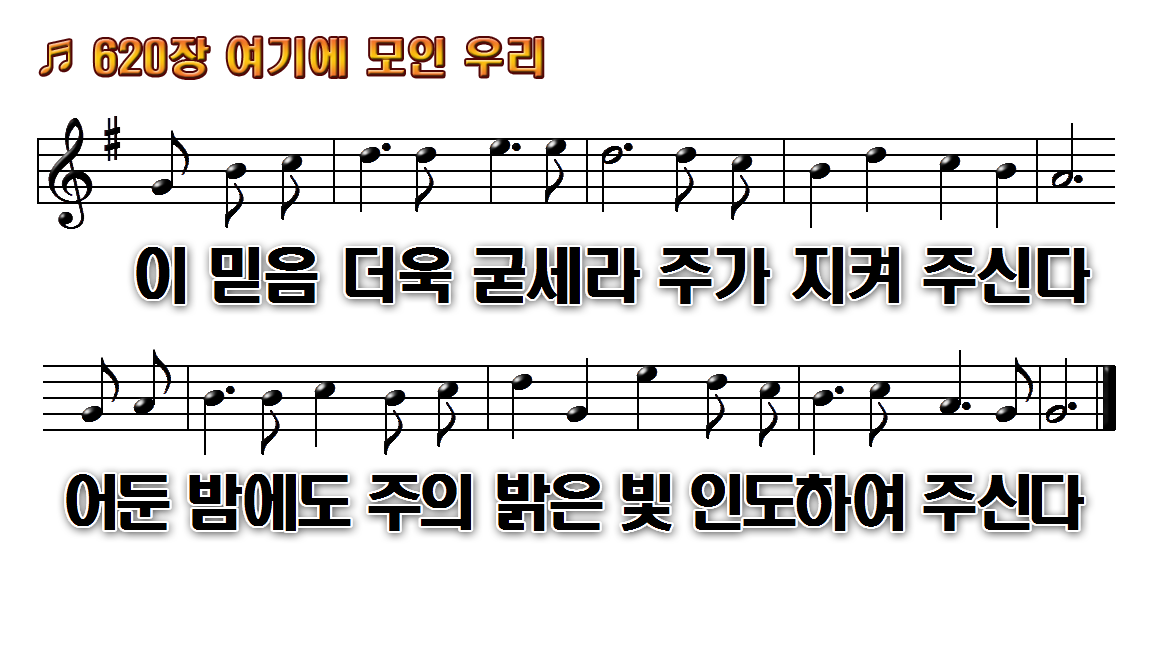 1.여기에 모인 우리 주의 은총
2.주님이 뜻하신 일 헤아리기
3.여기에 모인 우리 사랑받는
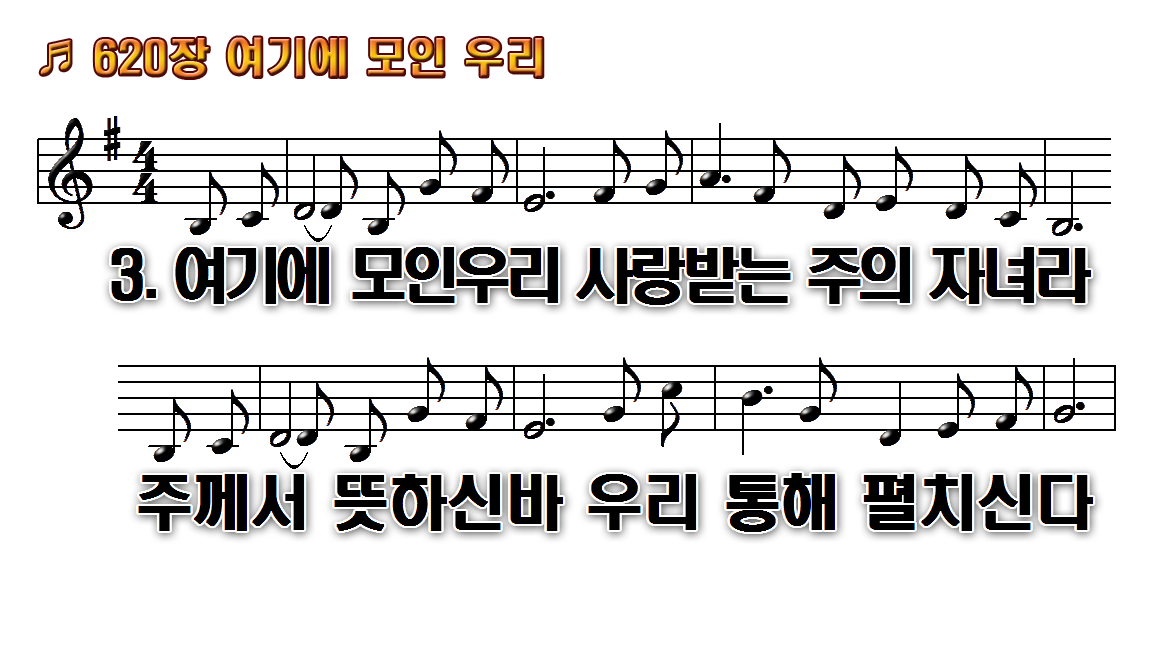 1.여기에 모인 우리 주의 은총
2.주님이 뜻하신 일 헤아리기
3.여기에 모인 우리 사랑받는
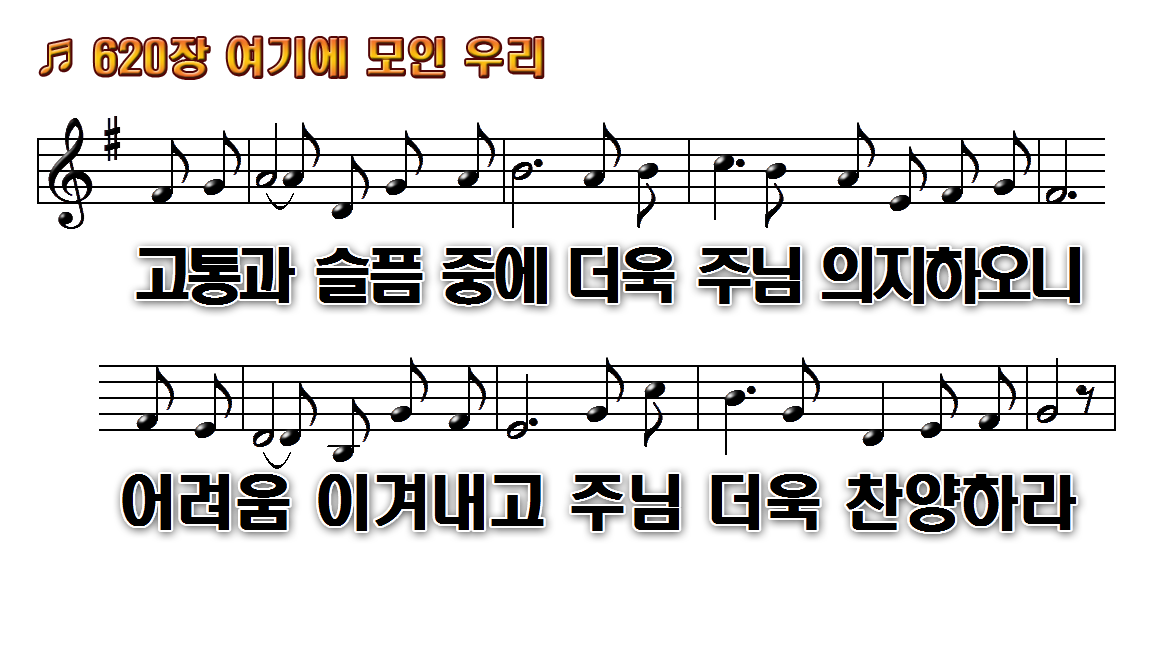 1.여기에 모인 우리 주의 은총
2.주님이 뜻하신 일 헤아리기
3.여기에 모인 우리 사랑받는
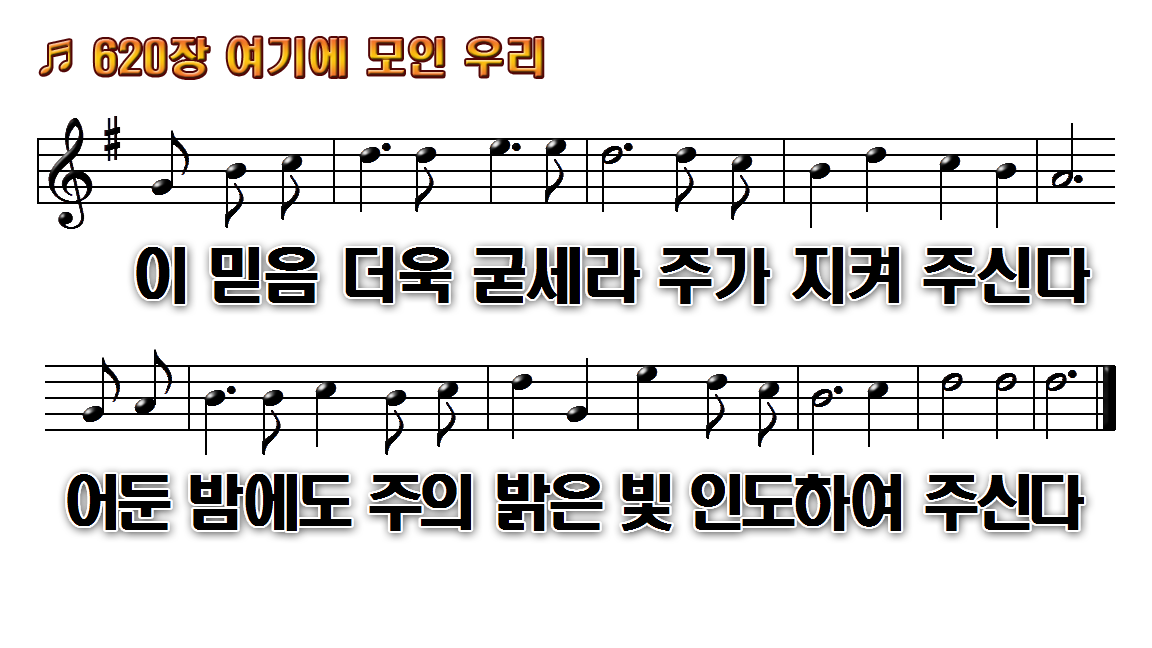 1.여기에 모인 우리 주의 은총
2.주님이 뜻하신 일 헤아리기
3.여기에 모인 우리 사랑받는
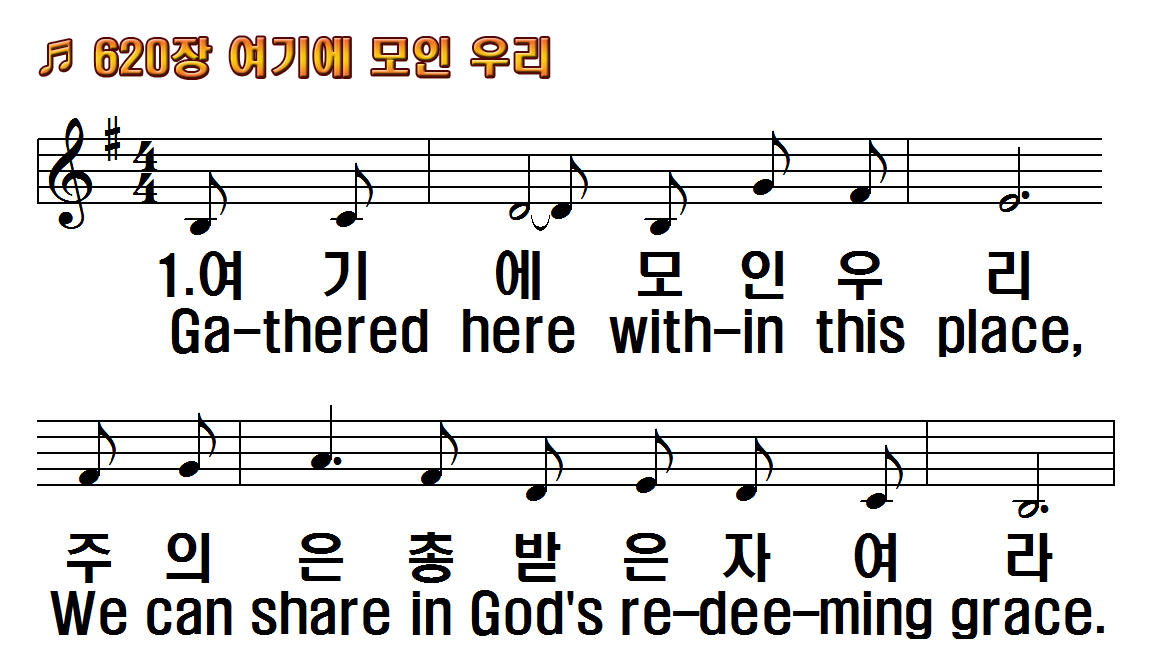 1.여기에 모인 우리 주의 은총
2.주님이 뜻하신 일 헤아리기
3.여기에 모인 우리 사랑 받는
1.Gathered here within this
2.We will live as God has
3.When we share the love He
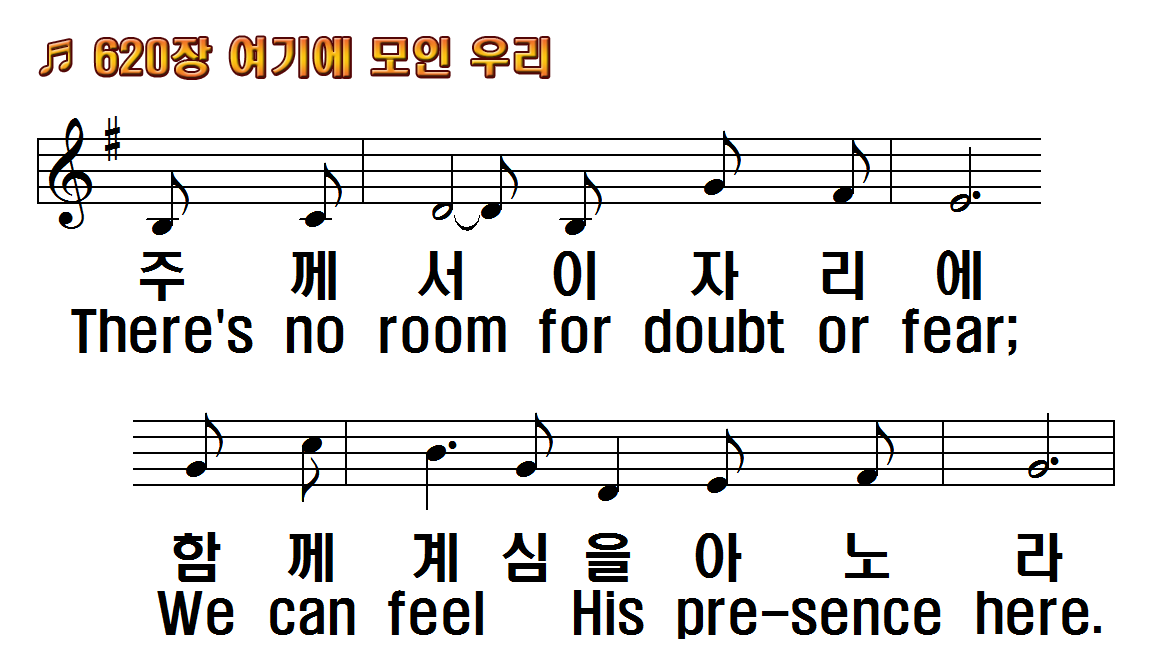 1.여기에 모인 우리 주의 은총
2.주님이 뜻하신 일 헤아리기
3.여기에 모인 우리 사랑 받는
1.Gathered here within this
2.We will live as God has
3.When we share the love He
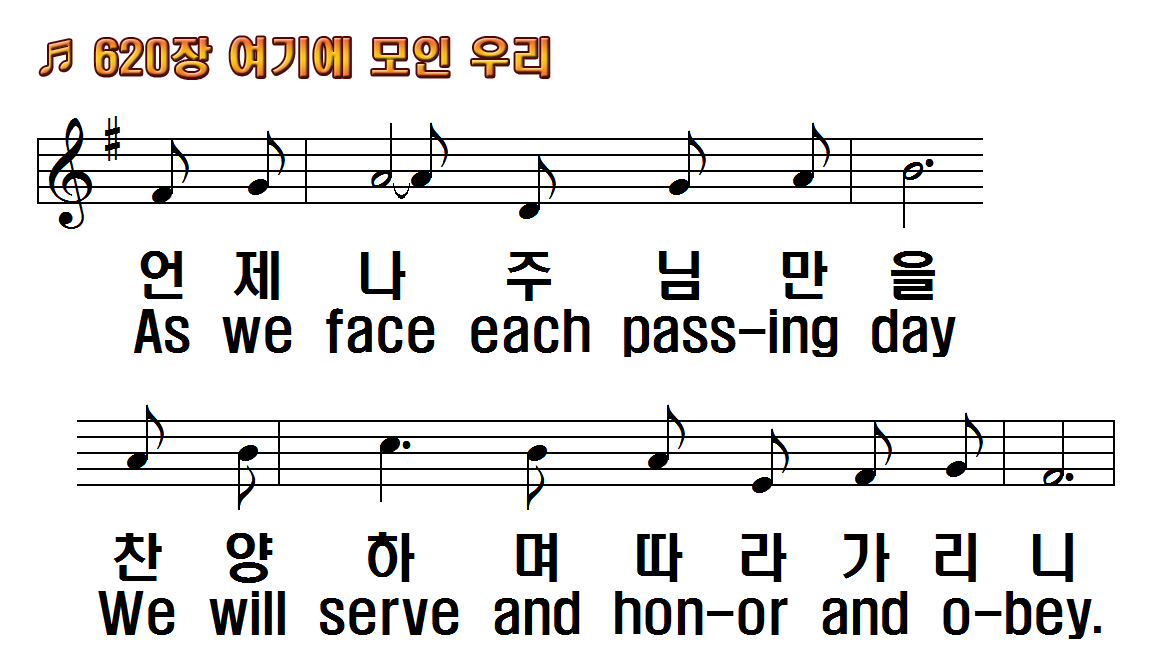 1.여기에 모인 우리 주의 은총
2.주님이 뜻하신 일 헤아리기
3.여기에 모인 우리 사랑 받는
1.Gathered here within this
2.We will live as God has
3.When we share the love He
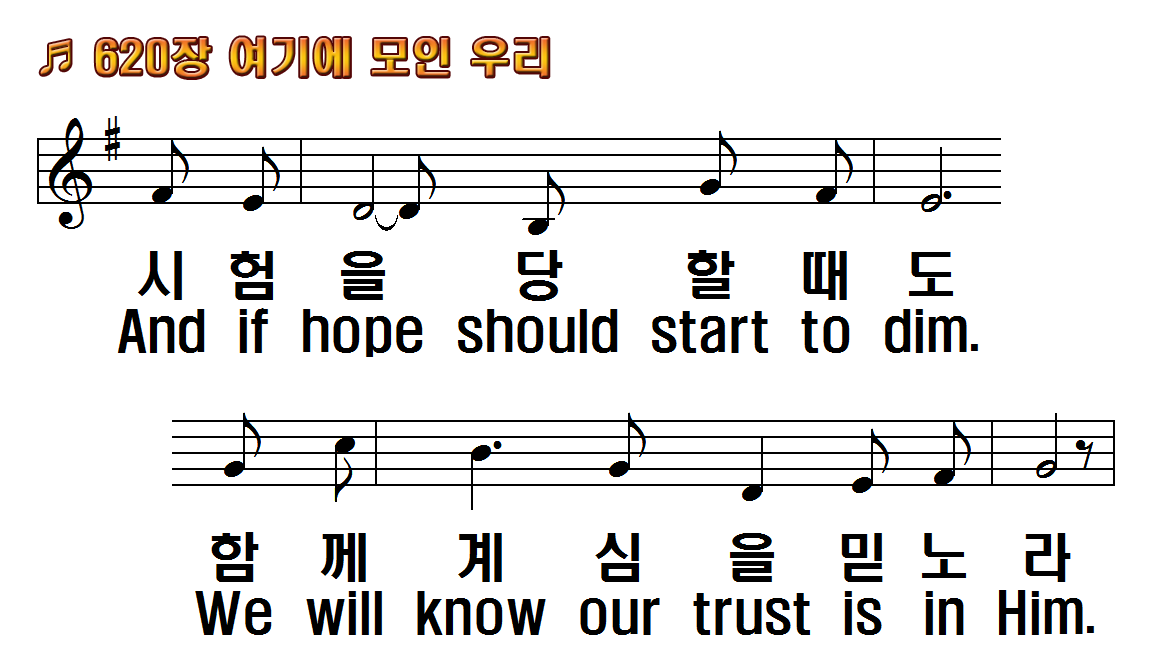 1.여기에 모인 우리 주의 은총
2.주님이 뜻하신 일 헤아리기
3.여기에 모인 우리 사랑 받는
1.Gathered here within this
2.We will live as God has
3.When we share the love He
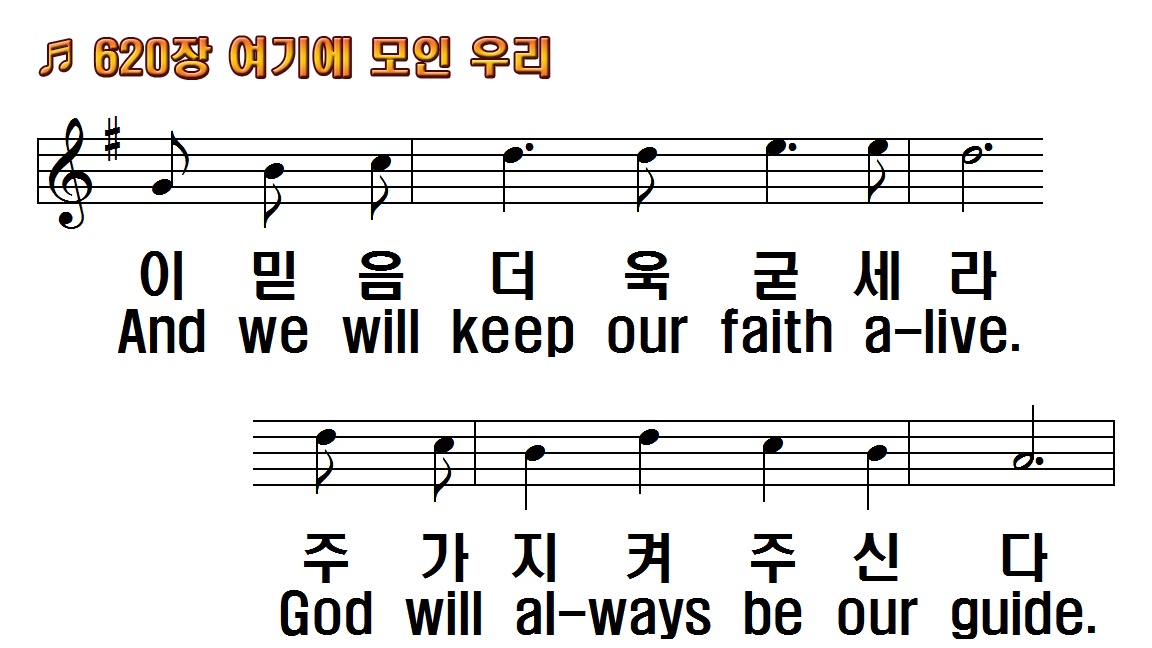 1.여기에 모인 우리 주의 은총
2.주님이 뜻하신 일 헤아리기
3.여기에 모인 우리 사랑 받는
1.Gathered here within this
2.We will live as God has
3.When we share the love He
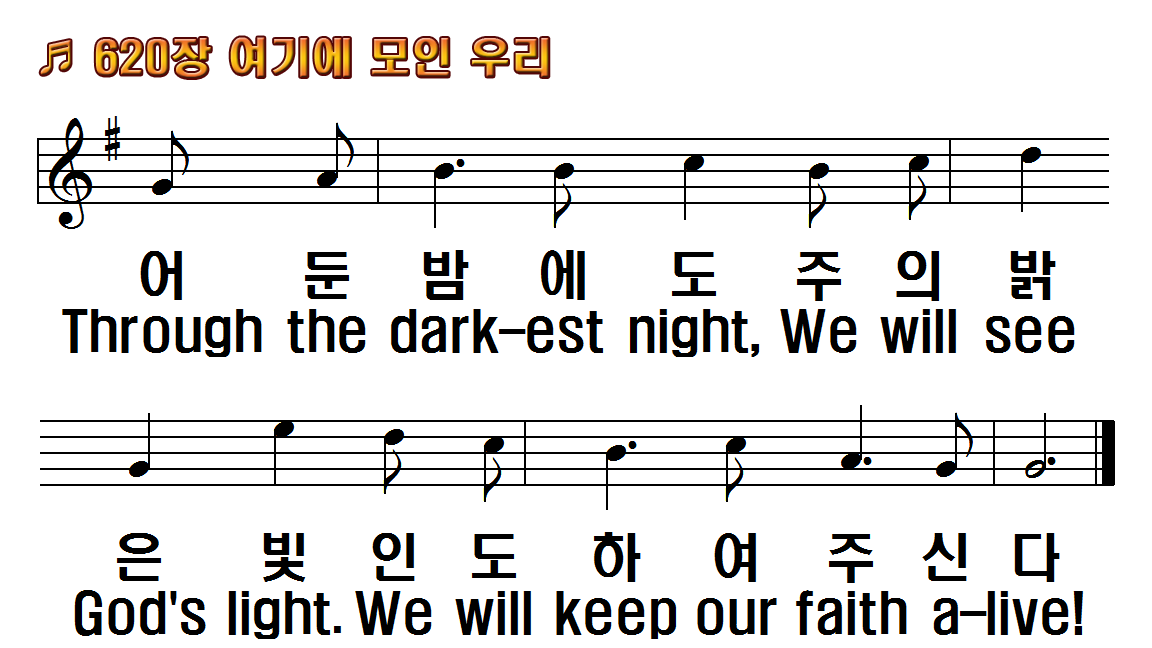 1.여기에 모인 우리 주의 은총
2.주님이 뜻하신 일 헤아리기
3.여기에 모인 우리 사랑 받는
1.Gathered here within this
2.We will live as God has
3.When we share the love He
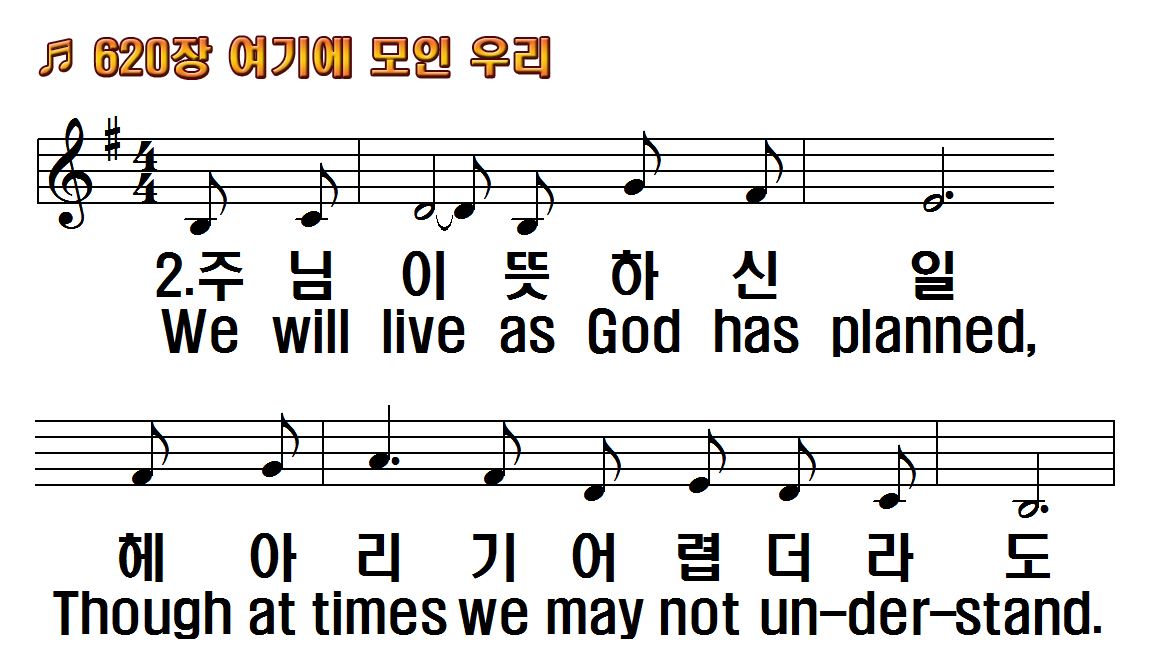 1.여기에 모인 우리 주의 은총
2.주님이 뜻하신 일 헤아리기
3.여기에 모인 우리 사랑 받는
1.Gathered here within this
2.We will live as God has
3.When we share the love He
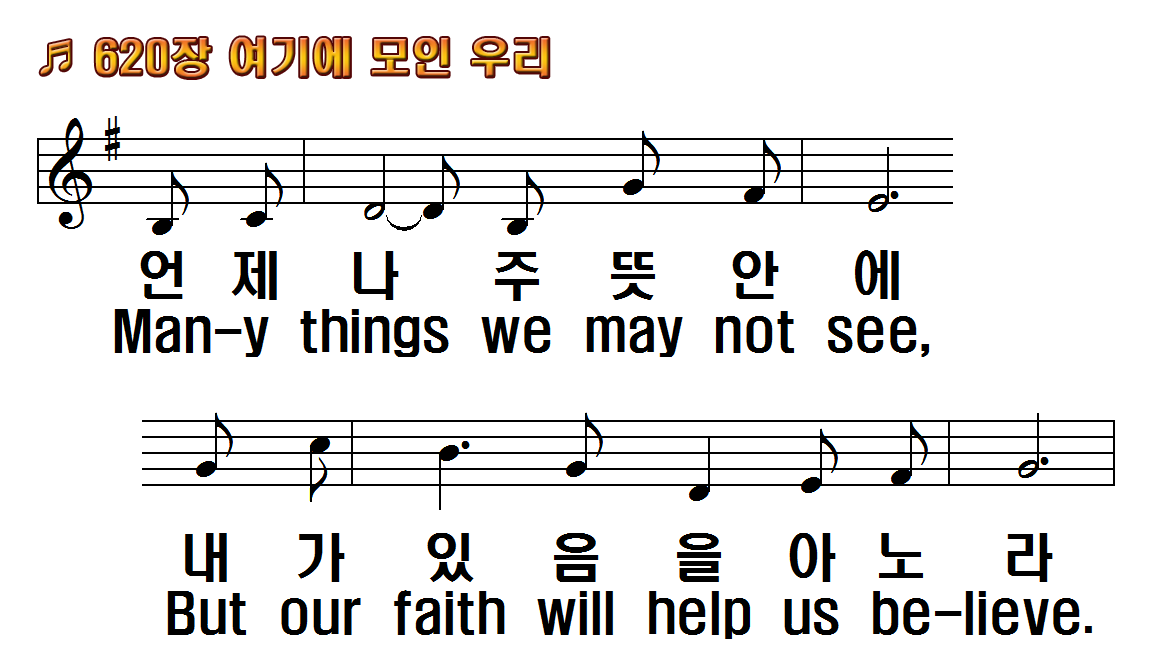 1.여기에 모인 우리 주의 은총
2.주님이 뜻하신 일 헤아리기
3.여기에 모인 우리 사랑 받는
1.Gathered here within this
2.We will live as God has
3.When we share the love He
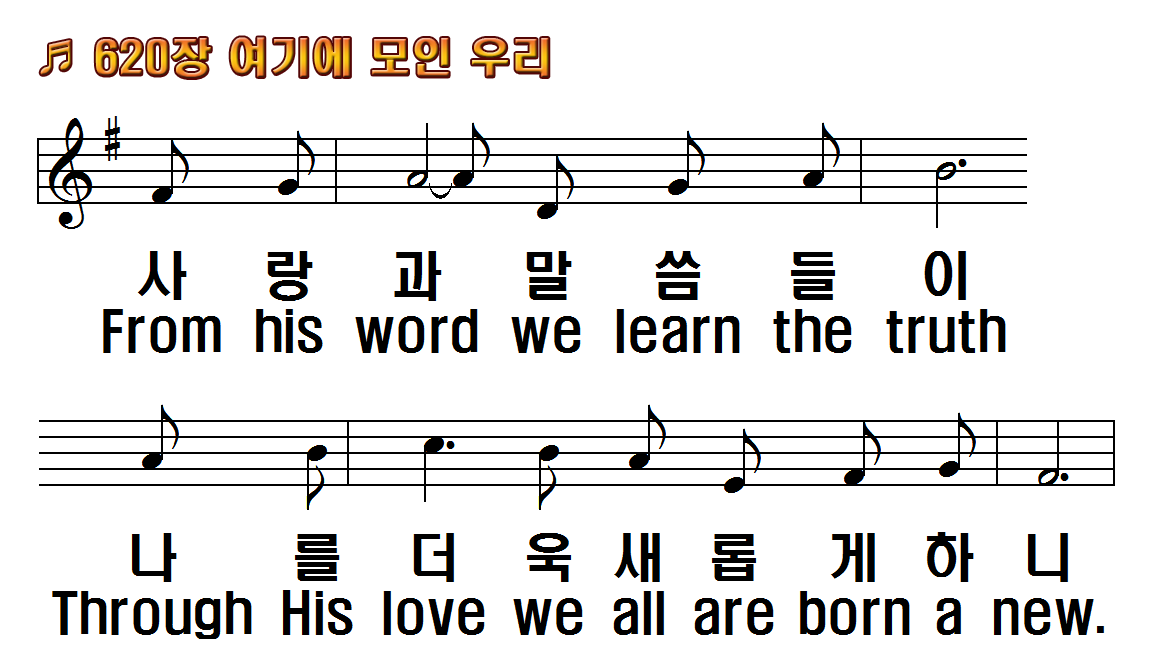 1.여기에 모인 우리 주의 은총
2.주님이 뜻하신 일 헤아리기
3.여기에 모인 우리 사랑 받는
1.Gathered here within this
2.We will live as God has
3.When we share the love He
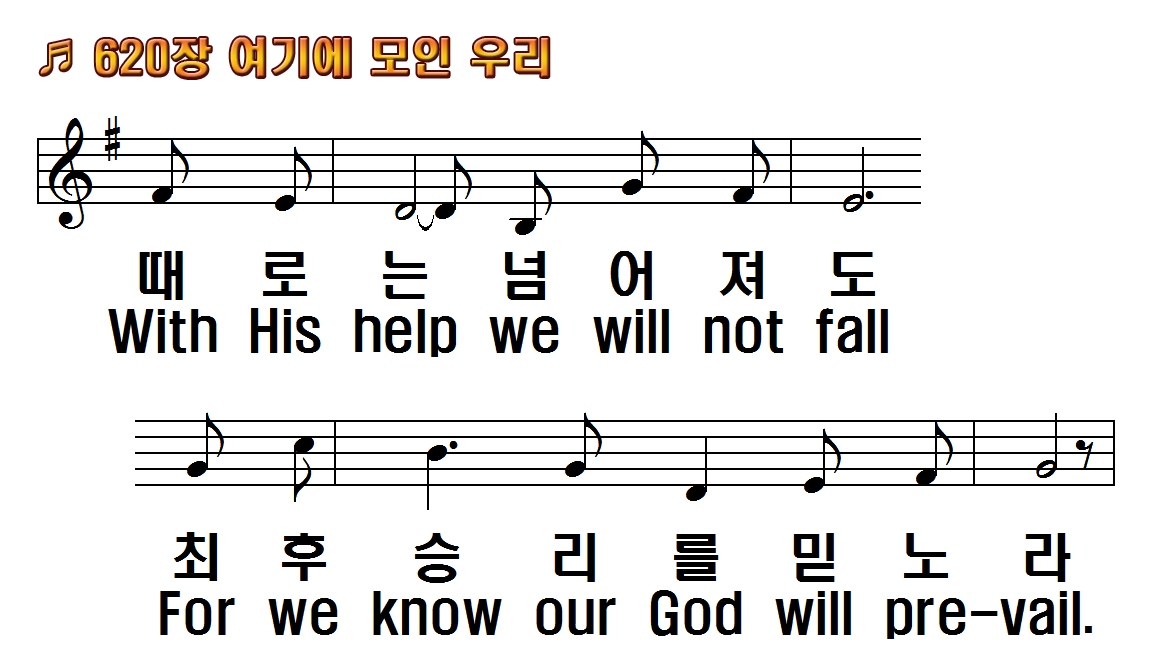 1.여기에 모인 우리 주의 은총
2.주님이 뜻하신 일 헤아리기
3.여기에 모인 우리 사랑 받는
1.Gathered here within this
2.We will live as God has
3.When we share the love He
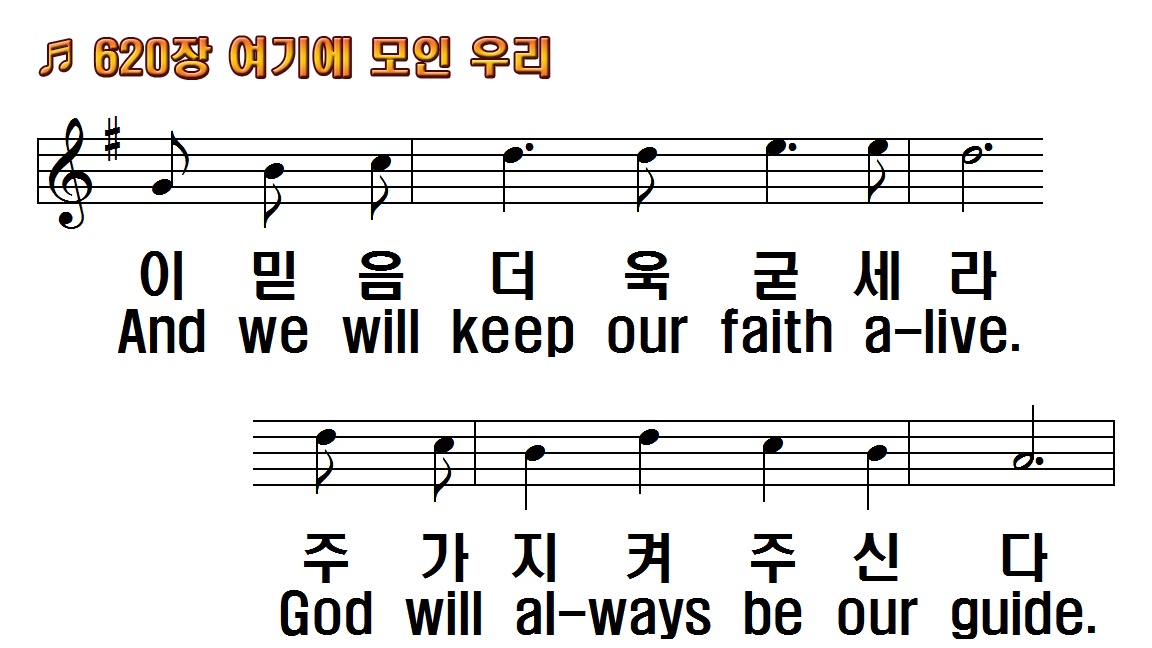 1.여기에 모인 우리 주의 은총
2.주님이 뜻하신 일 헤아리기
3.여기에 모인 우리 사랑 받는
1.Gathered here within this
2.We will live as God has
3.When we share the love He
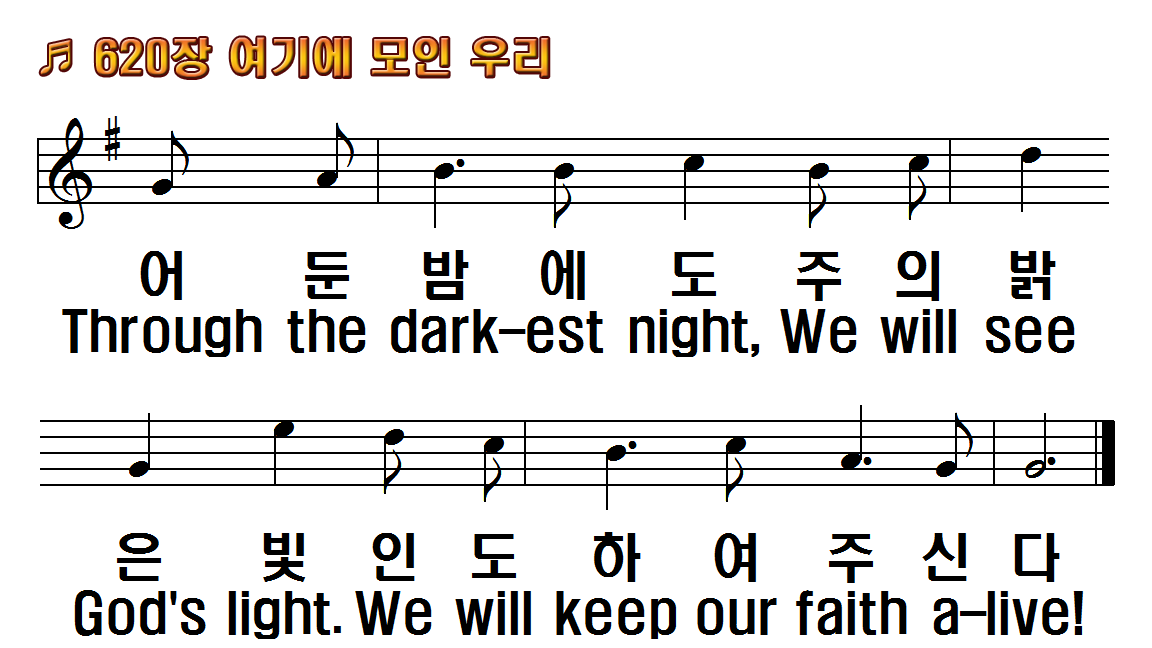 1.여기에 모인 우리 주의 은총
2.주님이 뜻하신 일 헤아리기
3.여기에 모인 우리 사랑 받는
1.Gathered here within this
2.We will live as God has
3.When we share the love He
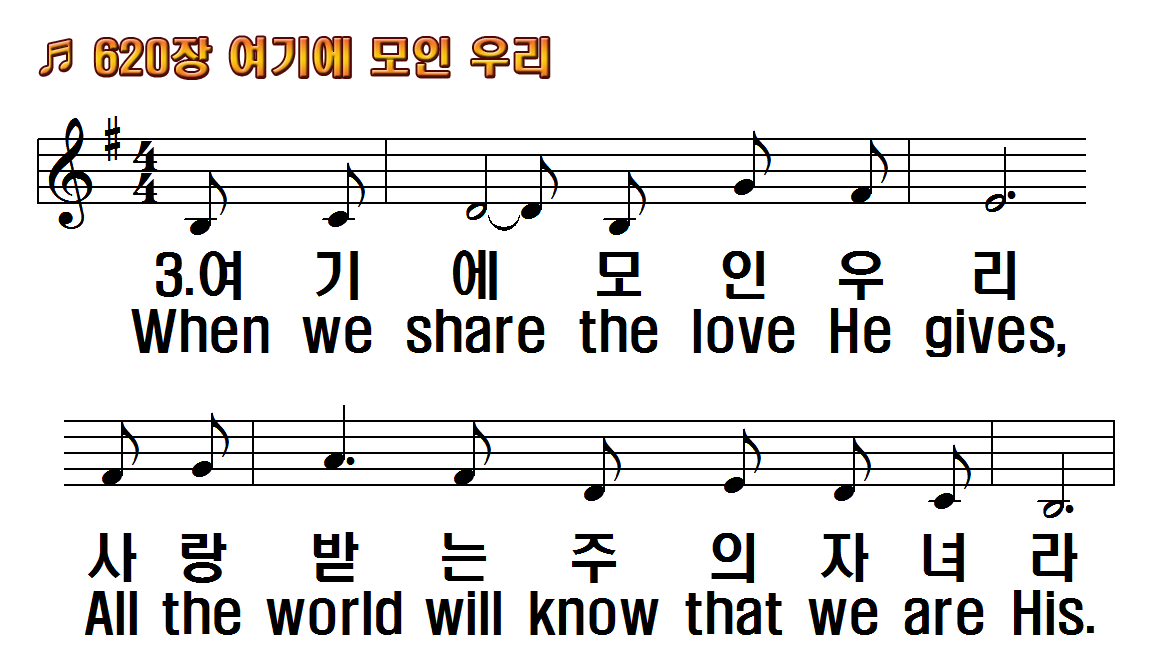 1.여기에 모인 우리 주의 은총
2.주님이 뜻하신 일 헤아리기
3.여기에 모인 우리 사랑 받는
1.Gathered here within this
2.We will live as God has
3.When we share the love He
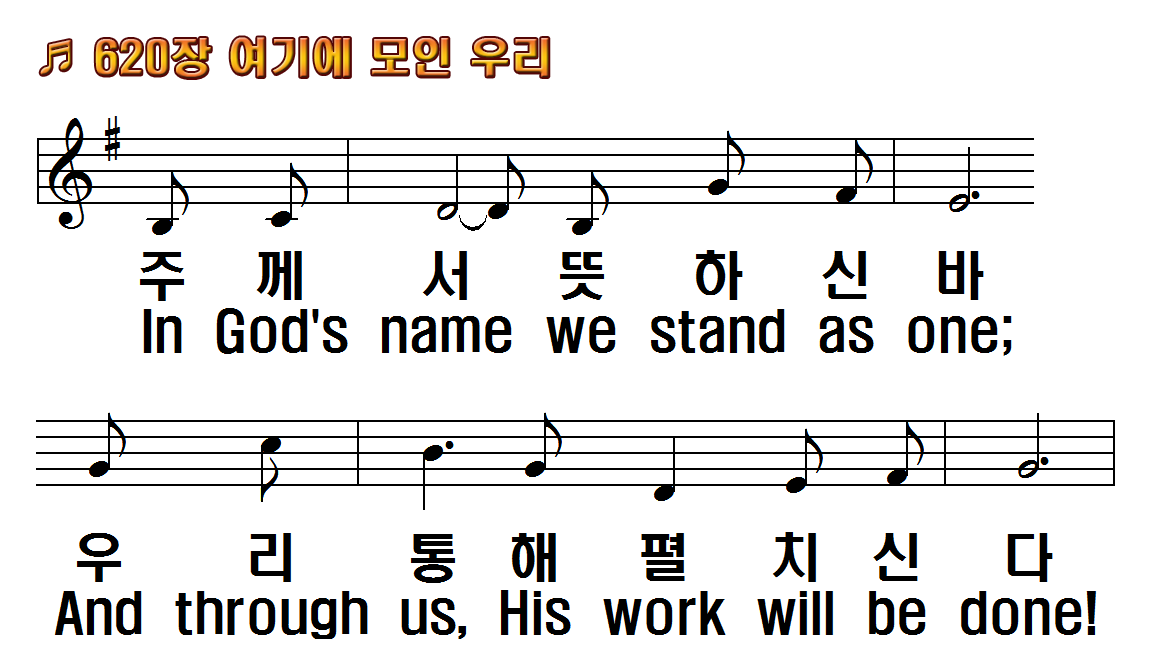 1.여기에 모인 우리 주의 은총
2.주님이 뜻하신 일 헤아리기
3.여기에 모인 우리 사랑 받는
1.Gathered here within this
2.We will live as God has
3.When we share the love He
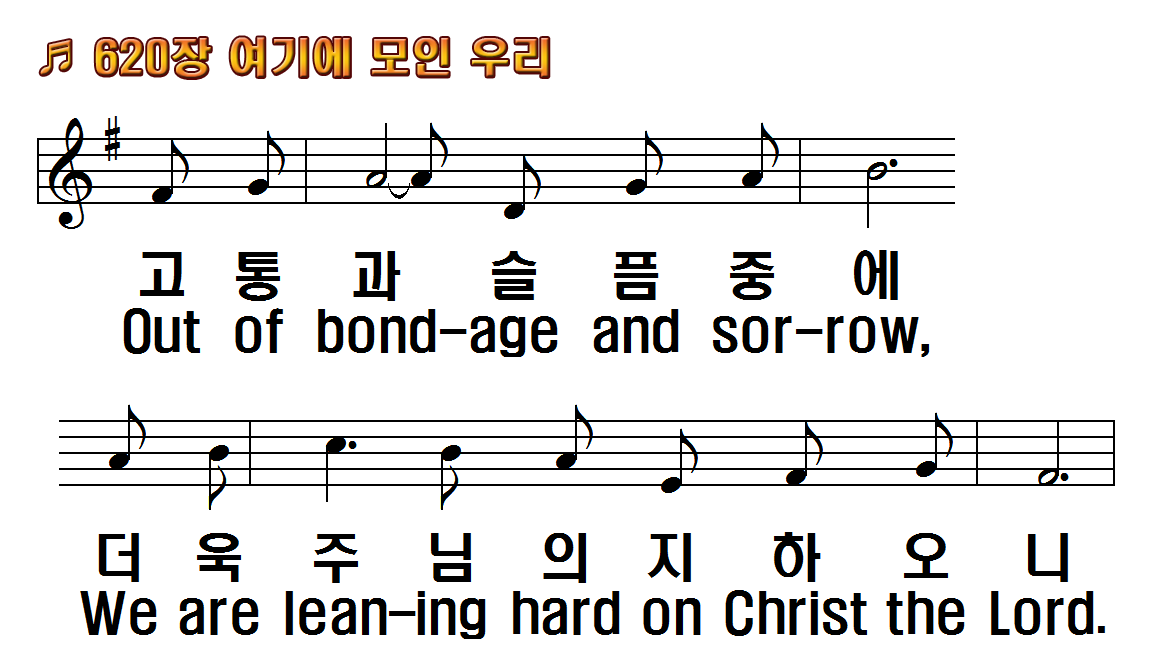 1.여기에 모인 우리 주의 은총
2.주님이 뜻하신 일 헤아리기
3.여기에 모인 우리 사랑 받는
1.Gathered here within this
2.We will live as God has
3.When we share the love He
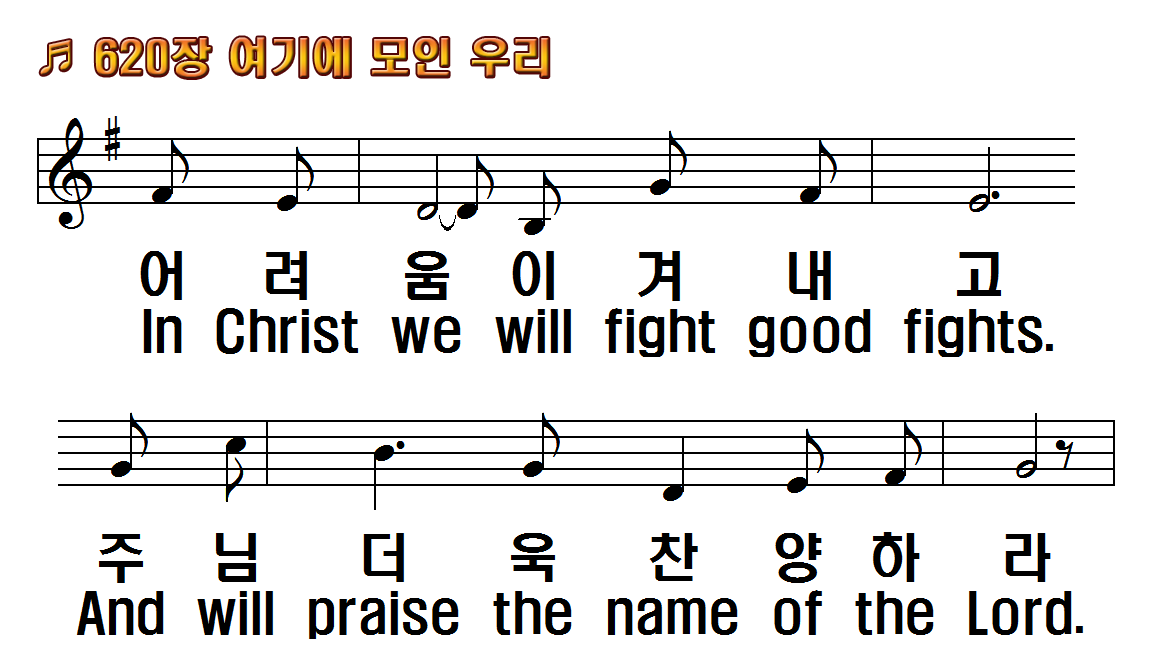 1.여기에 모인 우리 주의 은총
2.주님이 뜻하신 일 헤아리기
3.여기에 모인 우리 사랑 받는
1.Gathered here within this
2.We will live as God has
3.When we share the love He
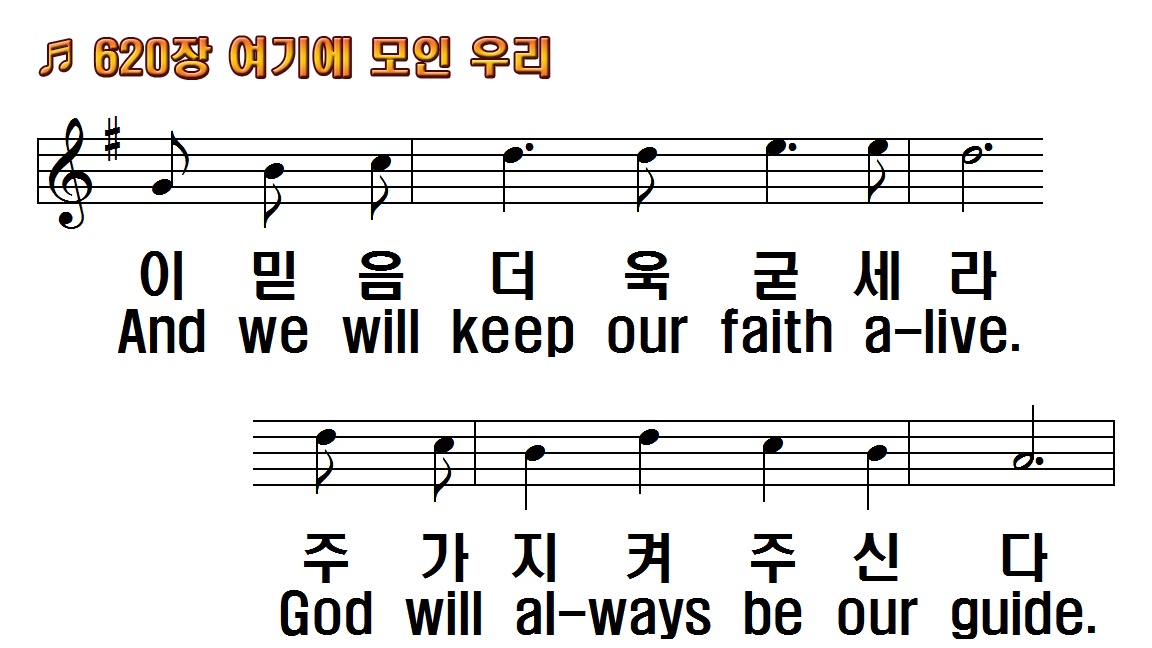 1.여기에 모인 우리 주의 은총
2.주님이 뜻하신 일 헤아리기
3.여기에 모인 우리 사랑 받는
1.Gathered here within this
2.We will live as God has
3.When we share the love He
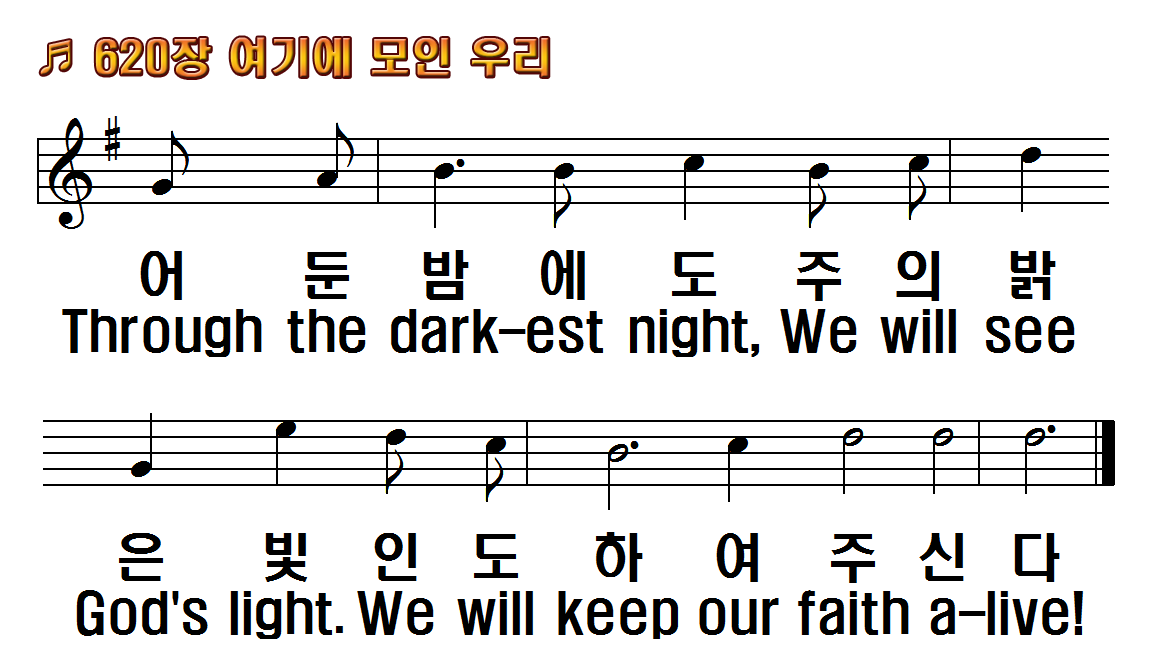 1.여기에 모인 우리 주의 은총
2.주님이 뜻하신 일 헤아리기
3.여기에 모인 우리 사랑 받는
1.Gathered here within this
2.We will live as God has
3.When we share the love He